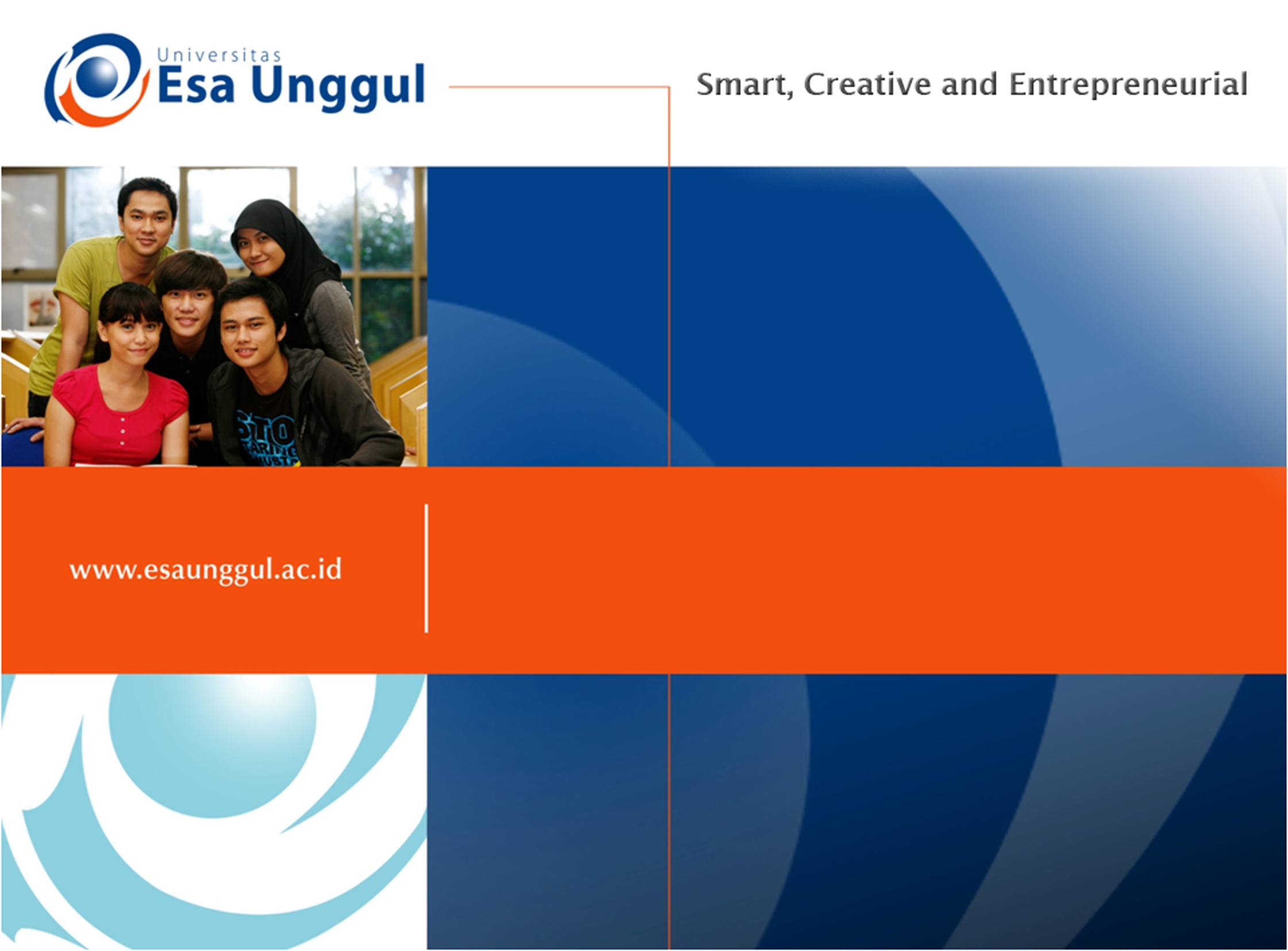 IBL321 - Biodiversity
Menjaga Keunikan Biodiversitas Indonesia
Biologi Konservasi - Pendahuluan
Radisti A. Praptiwi, ST. MSc. PhD
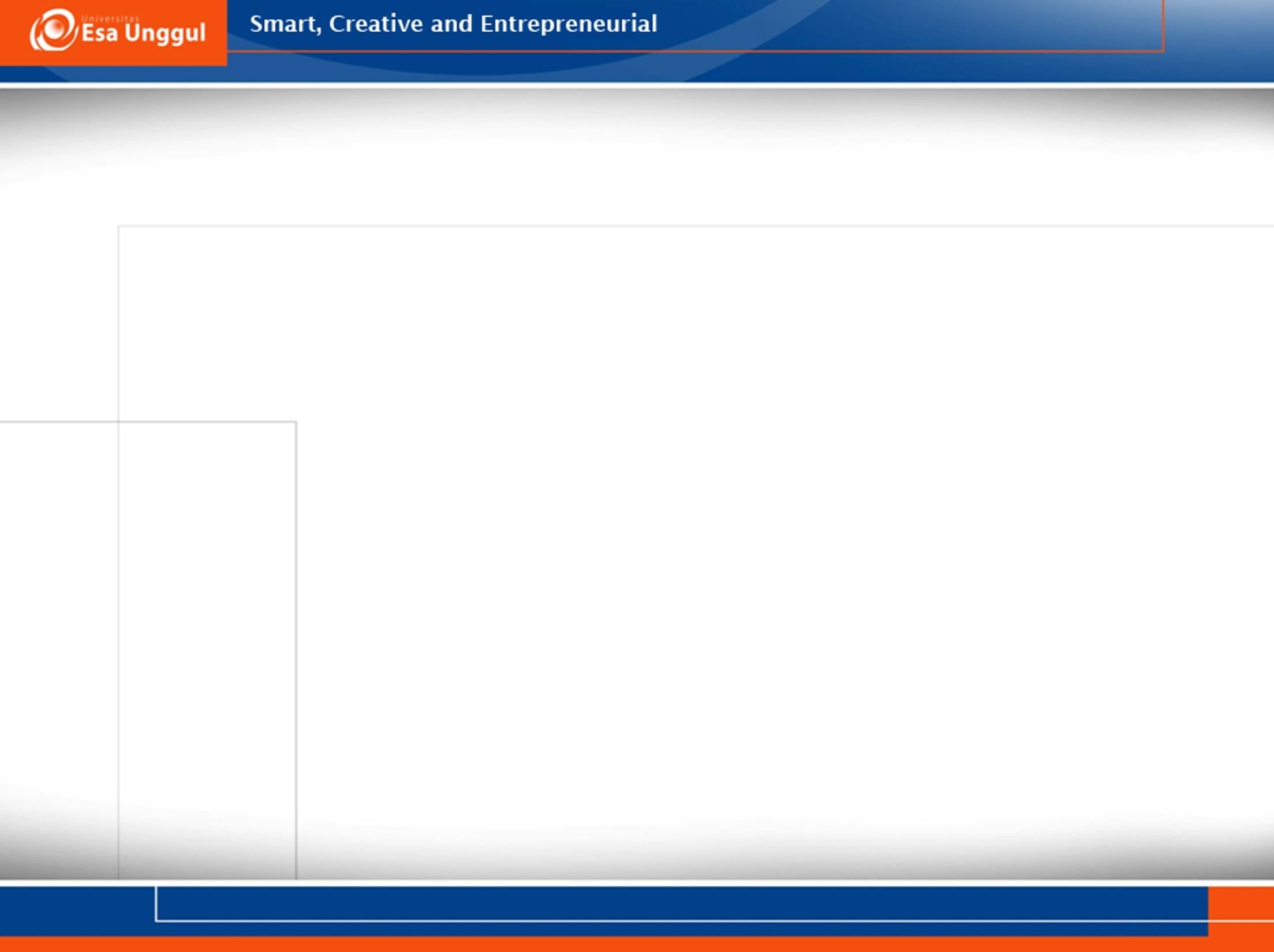 Credits
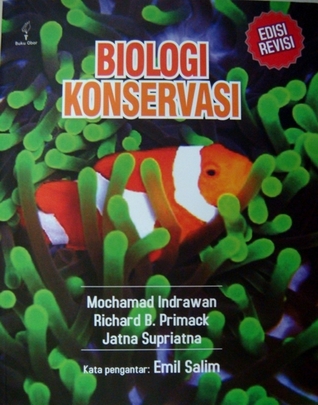 Teks dalam presentasi ini disadur dari:

Indrawan, M., Primack, R. B., Supriyatna, J. 2012. BIOLOGI KONSERVASI. Yayasan Obor Indonesia.
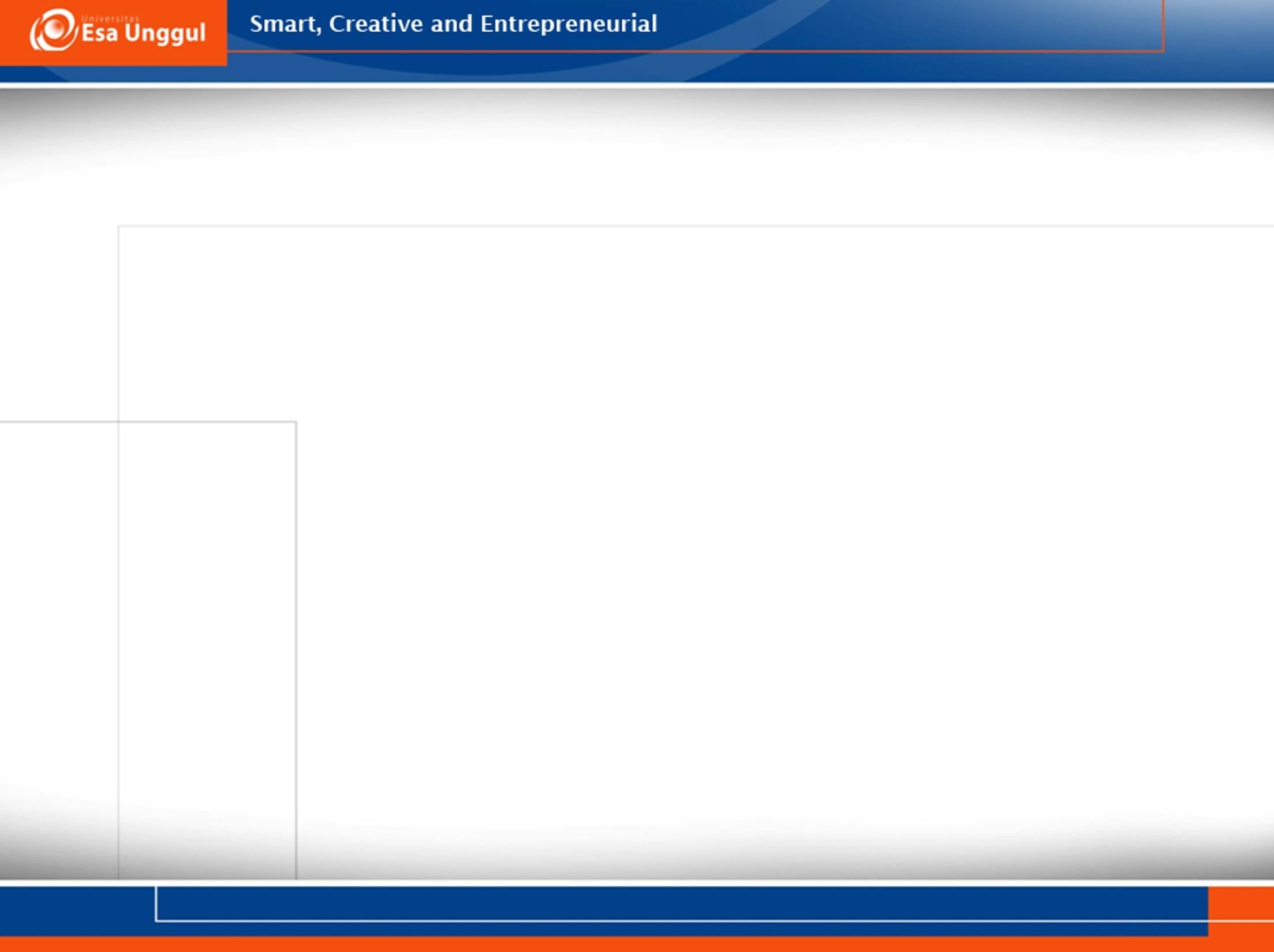 Pendahuluan
Kepunahan adalah proses alamiah yang terjadi sejak masa-masa geologi yang lalu. 
Namun kepunahan massal yang terjadi saat ini berbeda dengan kepunahan massal yang terjadi pada masa lampau. 
Kepunahan saat ini hampir seluruhnya disebabkan oleh satu jenis spesies yang mendominasi ekosistem Bumi ini (manusia). 
Proses kepunahan ini pula dipercepat seiring dengan pertumbuhan jumlah manusia di Bumi ini.
Pendahuluan
Kepunahan adalah proses alamiah yang terjadi sejak masa-masa geologi yang lalu. 
Namun kepunahan massal yang terjadi saat ini berbeda dengan kepunahan massal yang terjadi pada masa lampau. 
Kepunahan saat ini hampir seluruhnya disebabkan oleh satu jenis spesies yang mendominasi ekosistem Bumi ini (manusia). 
Proses kepunahan ini pula dipercepat seiring dengan pertumbuhan jumlah manusia di Bumi ini. 
Tanpa upaya serius untuk menahan laju kepunahan akibat aktivitas manusia, ribuan – bahkan jutaan – spesies hayati yang ada di Bumi ini akan musnah
Pendahuluan
Hilangnya spesies-spesies yang kurang dikenal oleh manusia akan menghilangkan pula peranan spesies-spesies tersebut dalam menjaga komunitas biologi, yang lama-kelamaan akan berdampak pada rusaknya planet Bumi sebagai habitat manusia.
Spesies A tanpa hubungan langsung dengan kelangsungan hidup manusia
Simbiosis spesies A terhadap ekosistem dalam Bumi
Peran ekosistem bagi kehidupan manusia
Pendahuluan
Ancaman terhadap keanekaragaman hayati adalah sesuatu yang bersifat sinergis.

Artinya bahwa, dampak dari berbagai macam faktor manusia yang berbeda-beda (contohnya: kemiskinan, konversi lahan oleh manusia, perburuan hidupan liar, pembalakan hutan / illegal logging) pada akhirnya akan berkombinasi dan memberikan ancaman yang jauh lebih besar bagi diversitas hayati alam.
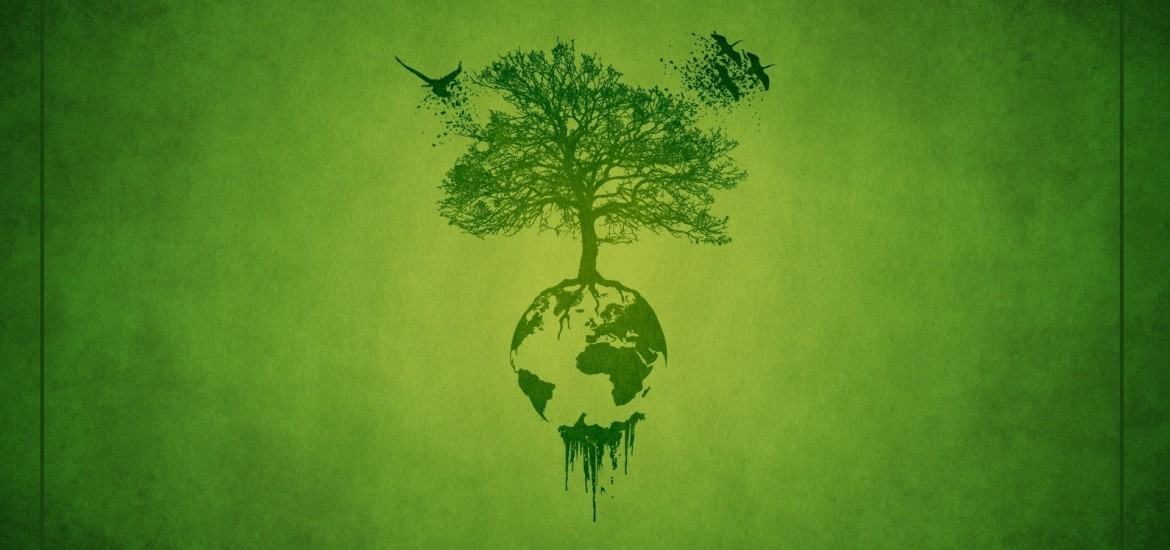 BIOLOGI KONSERVASI
Adalah ilmu lintas disiplin (terpadu) yang dikembangkan untuk menghadapi berbagai tantangan demi melindungi spesies dan ekosistem.
Tiga Tujuan UtamaBIOLOGI KONSERVASI*
Menyelidiki dampak manusia terhadap keberadaan dan keberlangsungan hidup spesies, komunitas dan ekosistem;
Mengembangkan pendekatan praktis untuk mencegah kepunahan spesies, menjaga variasi dalam spesies, melindungi dan memperbaiki komunitas biologi dan fungsi ekosistem terkait. 
Mempelajari dan mendokumentasikan seluruh aspek keanekaragaman hayati di Bumi
Sumber:
*Wilson (1992) dalam Indrawan, et. al. (2012) BIOLOGI KONSERVASI. Yayasan Obor Indonesia
Prinsip – Prinsip EtikaBIOLOGI KONSERVASI*
1
Keanekaragaman spesies dan komunitas biologi harus dilindungi.
2
Kepunahan spesies dan populasi yang terlalu cepat harus dihindari.
3
Kompleksitas ekologi harus dijaga.
4
Evolusi harus berlanjut.
5
Keanekaragaman hayati memiliki nilai intrinsik.
Konservasi Keanekaragaman Hayati
1. Manfaat Langsung
1.1 
Nilai kegunaan konsumtif
1.2
Nilai kegunaan produktif
Manfaat Bagi Manusia
2.1 Nilai kegunaan 
non-konsumtif
2. Manfaat Tidak Langsung
2.2
Nilai Pilihan
2.3
Nilai Eksistensi
1. Nilai Kegunaan Langsung
1.1
Nilai Kegunaan Konsumtif
Adalah nilai yang diberikan untuk pemanfaatan hayati yang sifatnya dikonsumsi secara lokal. 

Contoh: masyarakat tradisional yang menggantungkan hidupnya pada alam untuk memenuhi kebutuhan hidup (misalnya: berburu hewan untuk konsumsi pribadi, penggunaan SDA hutan untuk kayu bakar atau bahan bangunan rumah pribadi, dsb.)
1. Nilai Kegunaan Langsung
1.2
Nilai Kegunaan Produktif
Adalah nilai yang diberikan untuk pemanfaatan hayati yang diambil dari alam dan dijual ke pasar komersial (baik skala daerah, nasional maupun internasional). 

Contoh:
Hasil Hutan
Obat-obatan alamiah
2. Nilai Kegunaan Tidak Langsung
2.1
Nilai Kegunaan Non-Konsumtif
Nilai ini diterapkan pada fungsi Keanekaragaman Hayati yang dapat memberikan keuntungan bagi manusia, baik masa ini maupun di masa depan, tanpa harus memanen atau merusak sumber dayanya. 

Contoh:
Jasa Lingkungan / Jasa Ekosistem (Ecosystem Services)
Misalnya, tutupan vegetasi pohon pada sebuah daratan memiliki fungsi perlindungan tanah dan sumber air tanah yang memiliki nilai tinggi bagi keberlangsungan hidup manusia.
2. Nilai Kegunaan Tidak Langsung
2.2
Nilai Pilihan
Nilai yang diberikan atas potensi keanekaragaman hayati memberikan alternatif sumber daya bagi manusia. 

Seiring dengan jalannya waktu, kebutuhan manusia untuk menunjang kehidupannya semakin meningkat, dan membutuhkan ketersediaan banyak alternatif SDA yang mampu menjamin keberlangsungan hidup manusia.
2. Nilai Kegunaan Tidak Langsung
2.3
Nilai Eksistensi
Banyak manusia di dunia ini yang peduli dengan alam dan hidupan liar, dan ingin melindungi mereka. 
Tindakan kepedulian terhadap pelestarian alam ini didasarkan dengan tanpa adanya pengharapan bahwa keanekaragaman alam dan hidupan liar tersebut bisa menguntungkan secara langsung bagi mereka.
Manusia yang peduli pelestarian alam tersebut mengakui dan menghargai adanya nilai eksistensi seluruh makhluk hidup di alam bebas.
Artinya, ketika manusia menerima adanya nilai eksistensi / keberadaan setiap satwa dan tumbuhan di Bumi ini, mereka tidak akan keberatan untuk bertindak atau bahkan membayar untuk mencegah kepunahan spesies, kerusakan habitat dan hilangnya variasi genetik.
Oleh karena itu, salah satu pengukuran nilai eksistensi adalah melalui banyaknya kontribusi manusia (baik dalam bentuk material/donasi, maupun tenaga, pikiran, dsb) terhadap organisasi-organisasi perlindungan hayati*.
2.3
Nilai Eksistensi (lanjutan)
*diambil dari berbagai macam sumber
Etika Lingkungan
Konservasi lingkungan dan keanekaragaman hayati tanpa mengedepankan penilaian-penilaian ekonomi. Beberapa argumentasi mengenai pentingnya etika lingkungan:
1
6
7
Setiap spesies memiliki hak untuk hidup.
Alam memiliki nilai spiritual dan estetika yang melebihi nilai ekonominya.
Keanekaragaman hayati dibutuhkan untuk memahami asal kehidupan.
2
Semua spesies tergantung satu sama lain.
3
Manusia bertanggung jawab sebagai penjaga Bumi.
4
Manusia bertanggung jawab kepada generasi yang akan datang.
5
Menghargai kehidupan manusia dan memperhatikan kepentingan umat manusia adalah serasi dengan menghargai keanekaragaman hayati.